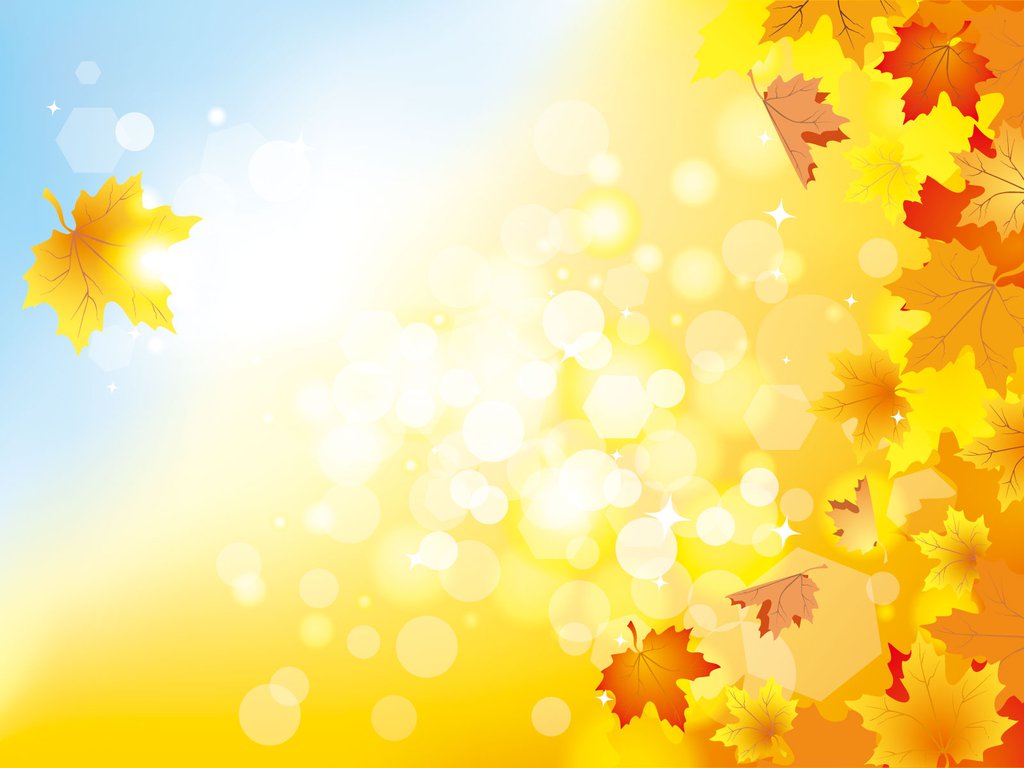 « Такая разная осень»
Проектная деятельность 
в подготовительной группе
Воспитатель: Пимашова Н.В..
2021 г.
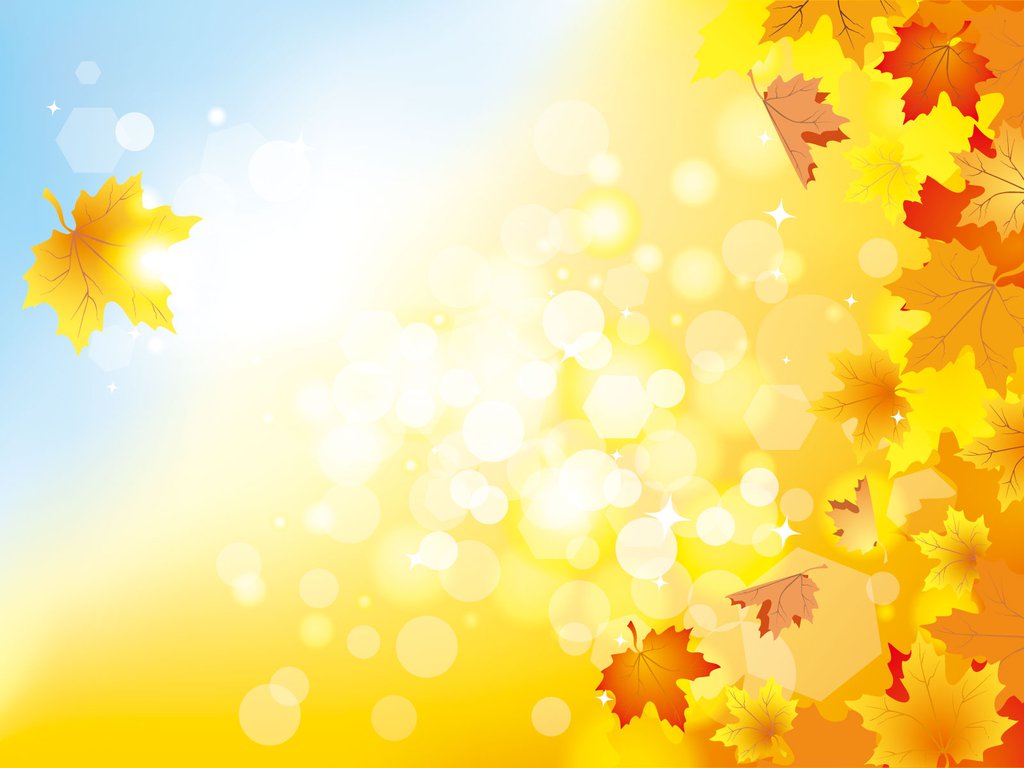 Паспорт проекта:

Тип проекта: познавательно-исследовательский, творческий, игровой;
Продолжительность:  01.09.21 – 30.11.21 гг.
Возрастная группа: подготовительная  группа;
Участники: дети, воспитатели, родители;
Итоговые мероприятия: праздник «День знаний», развлечение «ПДД»,  « День дошкольного работника», выставка детского рисунка «Золотая осень», праздник «День матери»
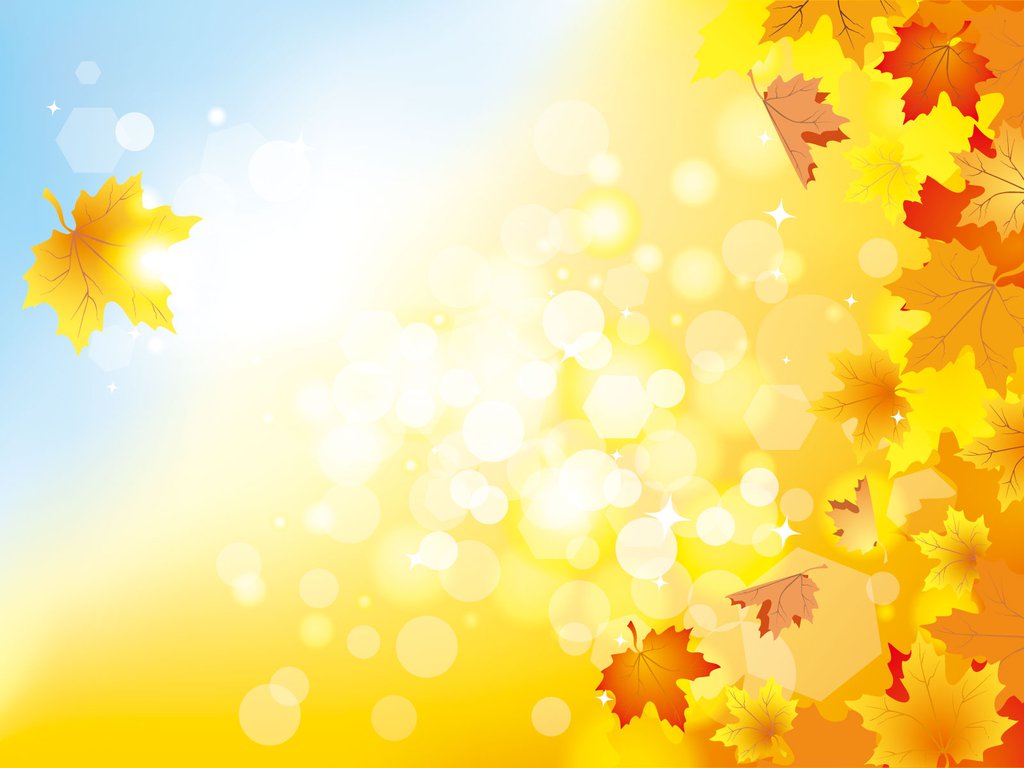 Цель проекта:

Создание условий для развития познавательных и творческих способностей детей в процессе разработки совместного проекта «Такая разная осень».
	
Задачи проекта:

Обобщить и систематизировать представления детей об осенних изменениях в природе, о характерных сезонных явлениях; 
Расширить представления детей о многообразии и пользе осенних даров природы; 
Развивать умение видеть красоту окружающего природного мира, разнообразие его красок и форм через наблюдения во время прогулок, при рассматривании иллюстраций и картин художников; 
Расширять и активизировать речевой запас детей на основе углубления представлений об окружающем; 
Способствовать развитию памяти, восприятия;
Приобщение родителей к участию в жизни детского сада;
Воспитывать у детей бережное отношение к природе.
Продукты проекта:

Дети: выставка работ «Золотая осень»
Педагоги: презентация проекта
 
Ожидаемые результаты:

Для детей:
закрепление знаний и представлений детей об осени, её признаках и дарах; 
расширение и активизация речевого запаса детей на основе углубления и обобщения представлений об окружающем, а также в процессе знакомства с рассказами, стихами, пословицами, загадками осенней тематики; 
отражение знаний, накопленных в процессе реализации проекта, в различных видах деятельности (изобразительной, театрализованной, умственной, игровой)
 
Для педагогов:
Организация педагогического поиска через реализацию инновационных программ.
Повышение теоретического уровня и профессионализма педагогов
Самореализация.
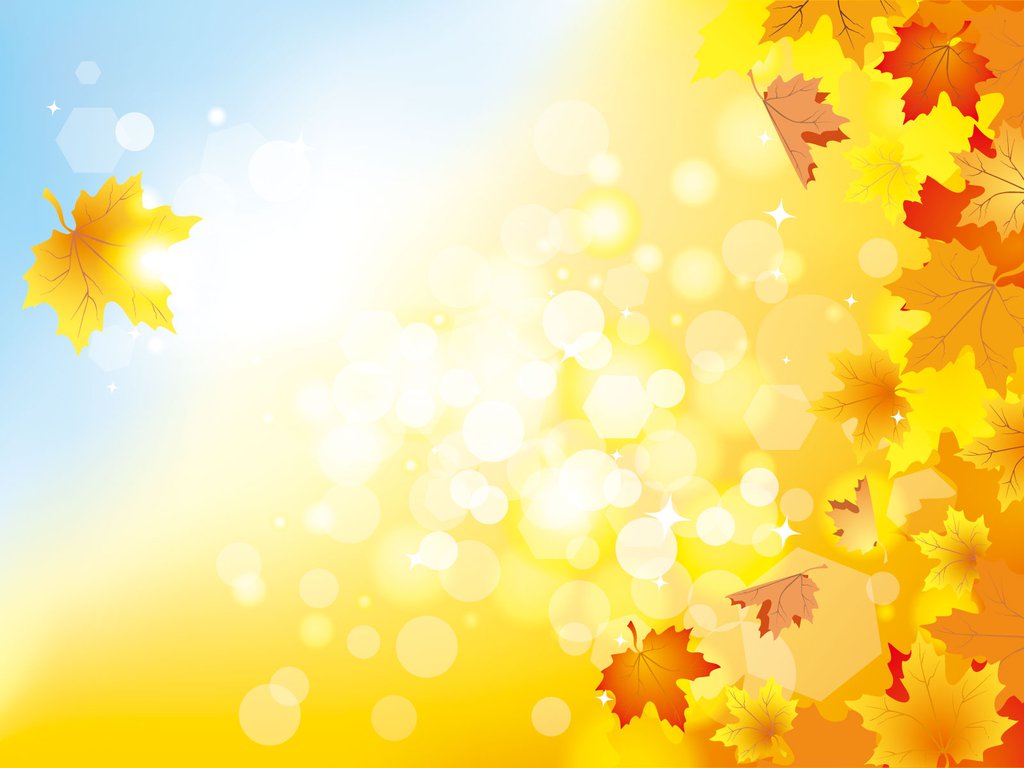 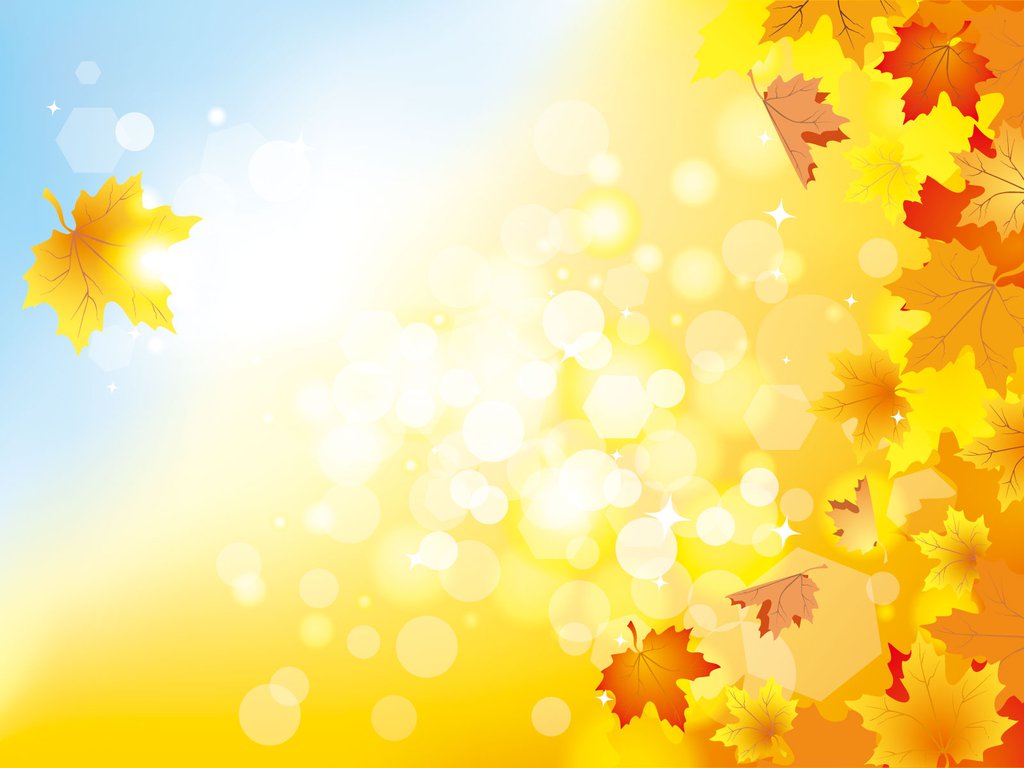 Изобразительная деятельность:

Рисование:
«Золотая осень» 
«Нарядные грибочки» 
«Что растёт в огороде?» 
«Осенний букет»
«Эти разные зонтики»
Аппликация:
«Осенний ковёр» 
«Осеннее дерево»
Лепка:
«Корзина с грибами»
«Овощи и фрукты»
«Девочка осень»
Ручной труд:
 «Лист клёна»
«Кораблики»
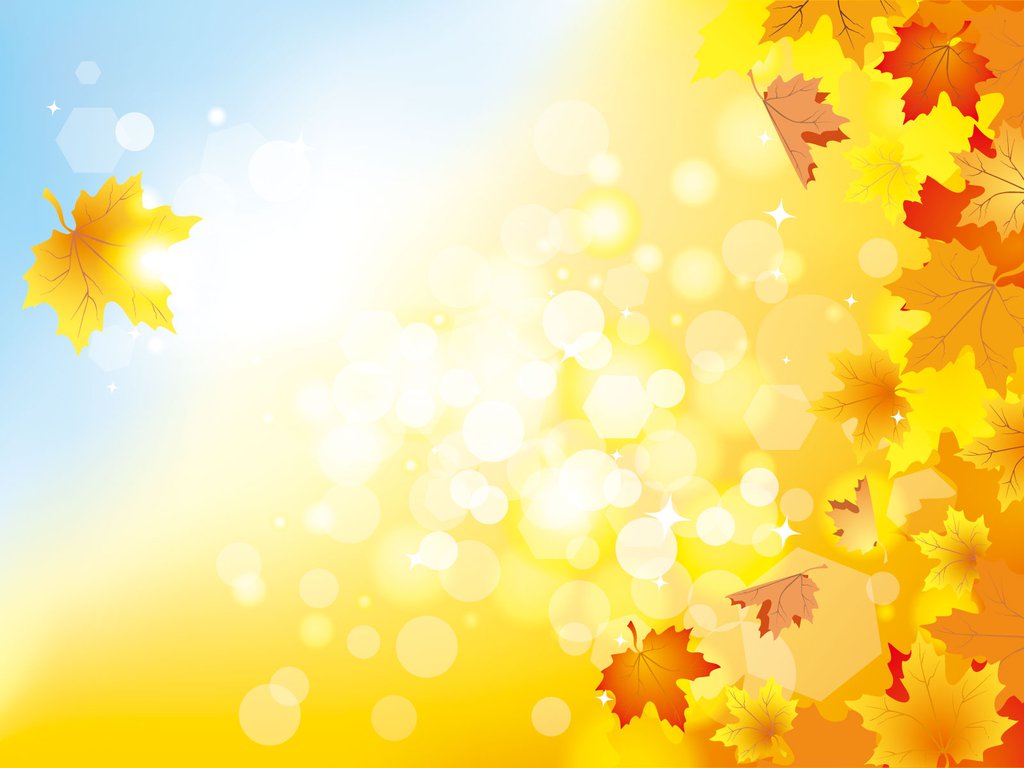 ФИЗИЧЕСКАЯ КУЛЬТУРА

Подвижные игры: «Листики, собирайтесь в круг», «У медведя во бору», «Совушка», «Перелет птиц», «Раз, два, три, названный лист бери»,  «Поймай листок»
Физкультминутки: «Мы – осенние листочки», «Ветерок»

СЮЖЕТНО-РОЛЕВЫЕ ИГРЫ:

«Осенняя ярмарка», «Путешествие в лес», «В овощном магазине»

ИКТ: 
Создание презентации о ходе проекта
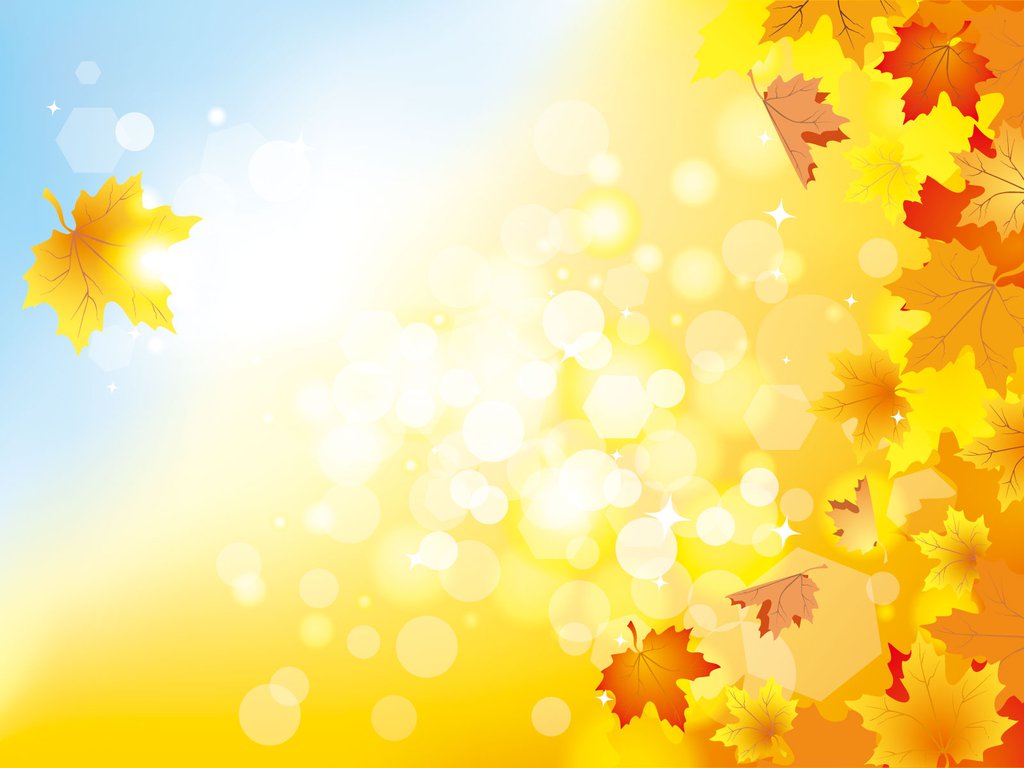 Дидактические игры:
  
«Посчитай листочки», «Собери листочек» (из геометрических фигур), «Собираемся в поход», «Разноцветные листья», упражнение «Поможем шоферу привезти овощи и фрукты на плодоовощную базу», «Фруктовый пирог» (деление на части)
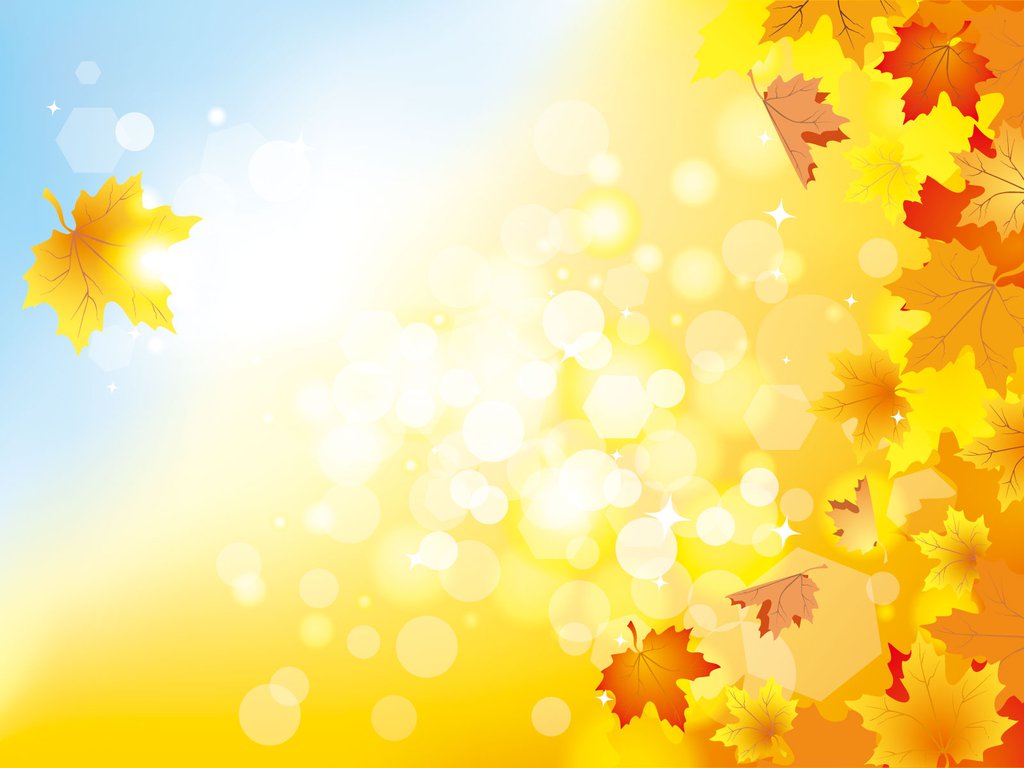 Беседы: 

«Подарки осени» 
«Почему деревья сбрасывают листья?»
«Зачем собирают урожай и пересаживают растения?»
«Чем отличается ель от других деревьев осенью?»
РАЗВИТИЕ РЕЧИ
Составление описательного рассказа по картине И. Левитана «Золотая осень»
Заучивание стихотворения А. Фета «Ласточки пропали…»
Обучение грамоте: составление звукобуквенных схем к словам ОСЕНЬ,  
 ДОЖДЬ, ВЕТЕР, ЛИСТОПАД.

ЧТЕНИЕ ХУДОЖЕСТВЕННОЙ ЛИТЕРАТУРЫ
К. Бальмонта «Сентябрь»
В. Даль «Война грибов с ягодами»
М. Пришвин «Грибной лес», «Этажи леса»
В.Г.Сутеев «Под грибом»
Т. Домаренок «Осень»
И. Соколов-Микитов «Листопадничек»
Н. М. Грибачев "Рыжие листья"
Русская народная сказка "Мужик и медведь"
Виталий Бианки "Осень" (из сказки-рассказа "Синичкин календарь")
Т. Домаренок «Усталый дождик»
М. Пришвин «Осенние листики»
А. Пушкин «Унылая пора.», «Уж небо осенью дышало.»
И. А. Бунин «Лес, точно терем расписной…»
А. Майков «Осенние листья»;
Загадки, пословицы, поговорки
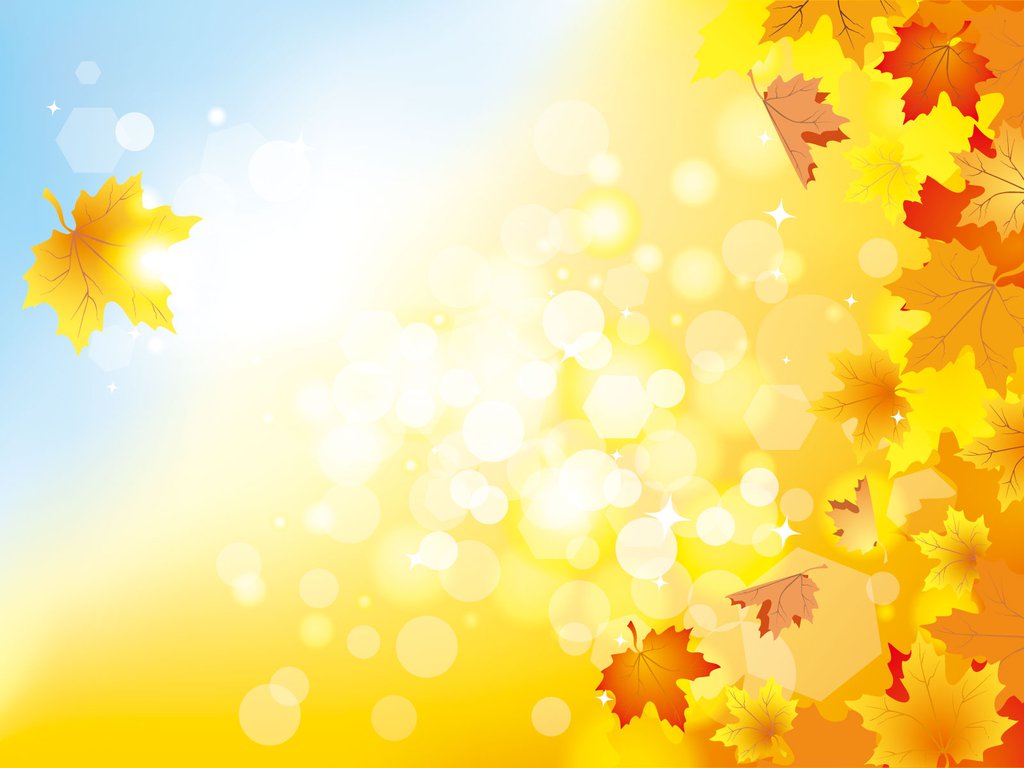 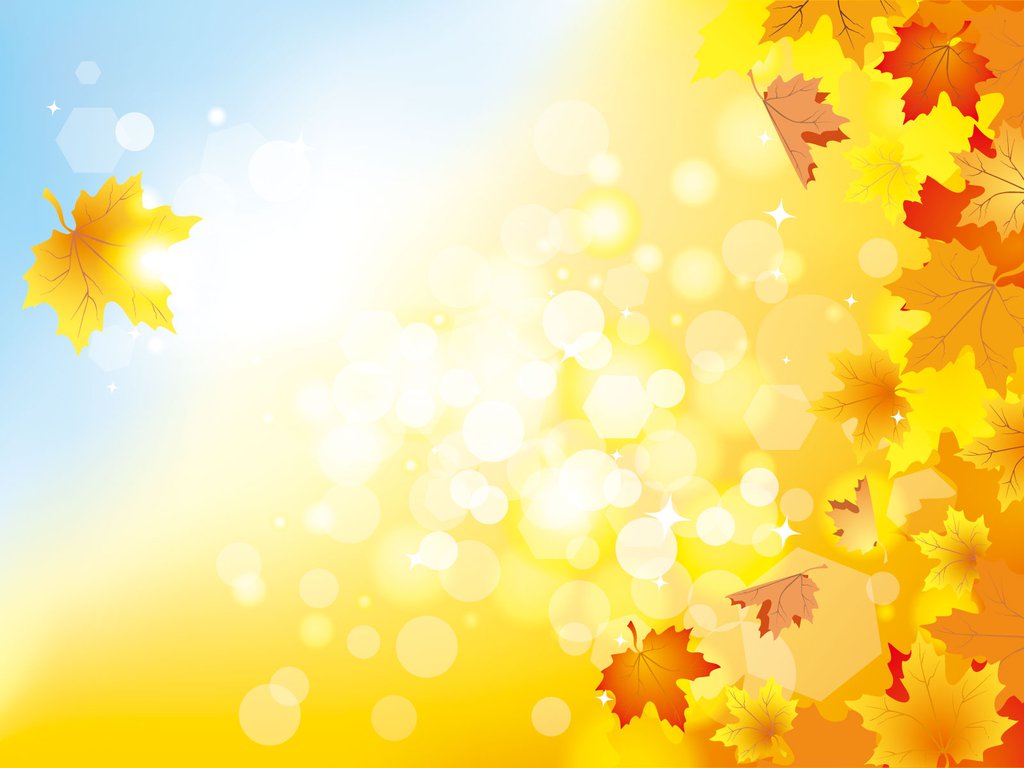 МУЗЫКА

Прослушивание музыкальных произведений:
«Золотая песенка» слова 3. Петровой, музыка Г. Вихаревой 
«Дождик» слова Пикулёвой, музыка Попляновой 
«В золоте берёзонька» слова и музыка Вихаревой.
П. Чайковский «Времена года»,
А. Вивальди «Времена года»,
С. Прокофьев «Фея Осени»,
Е. Дога «Осень» и др.
Разучивание песен об осени, о маме.

РАБОТА С РОДИТЕЛЯМИ

Консультация для родителей «Осень - чудная пора»
Совместное рисование с детьми на тему проекта
Фото для родителей «Жизнь группы осенью»
Подготовка детей к празднику.
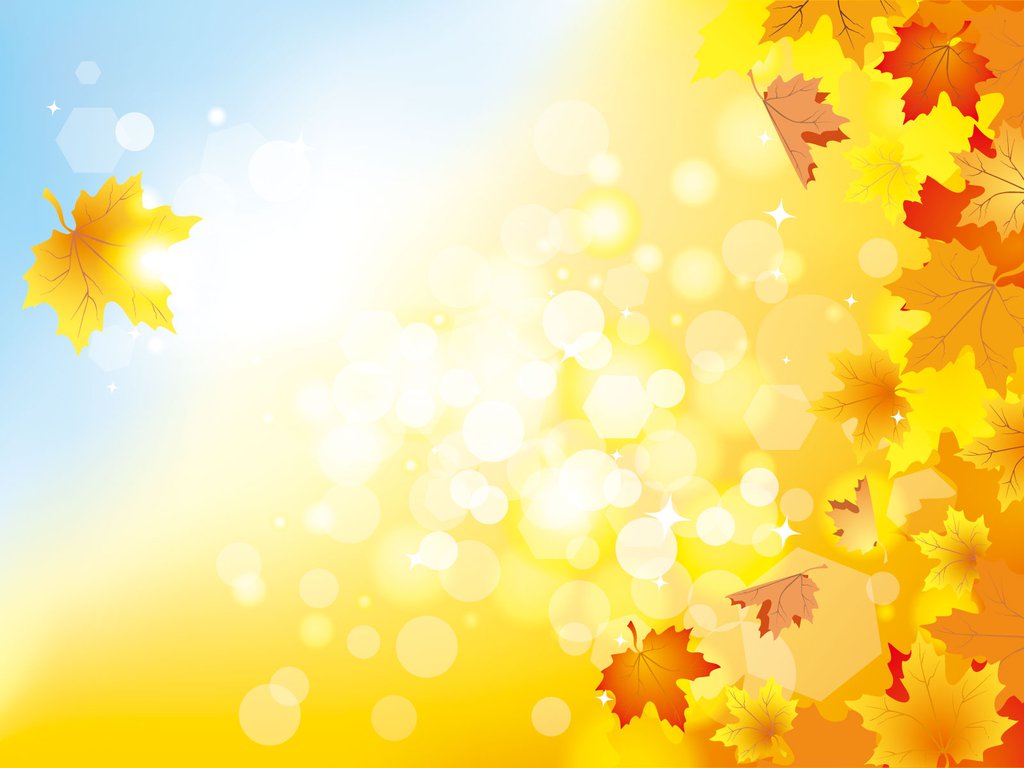 В ходе реализации проекта:

 у детей:
развивались творческие способности,
углубились знания о природе, укрепилось представление о необходимости бережного отношения к ней,
совершенствовалось умение осуществлять экспериментальную деятельность, устанавливать причинно-следственные связи в окружающем мире,
расширился и активизировался словарный запас

у родителей:
появился интерес к проектной деятельности, они  принимали участие в конкурсах, рисовали.
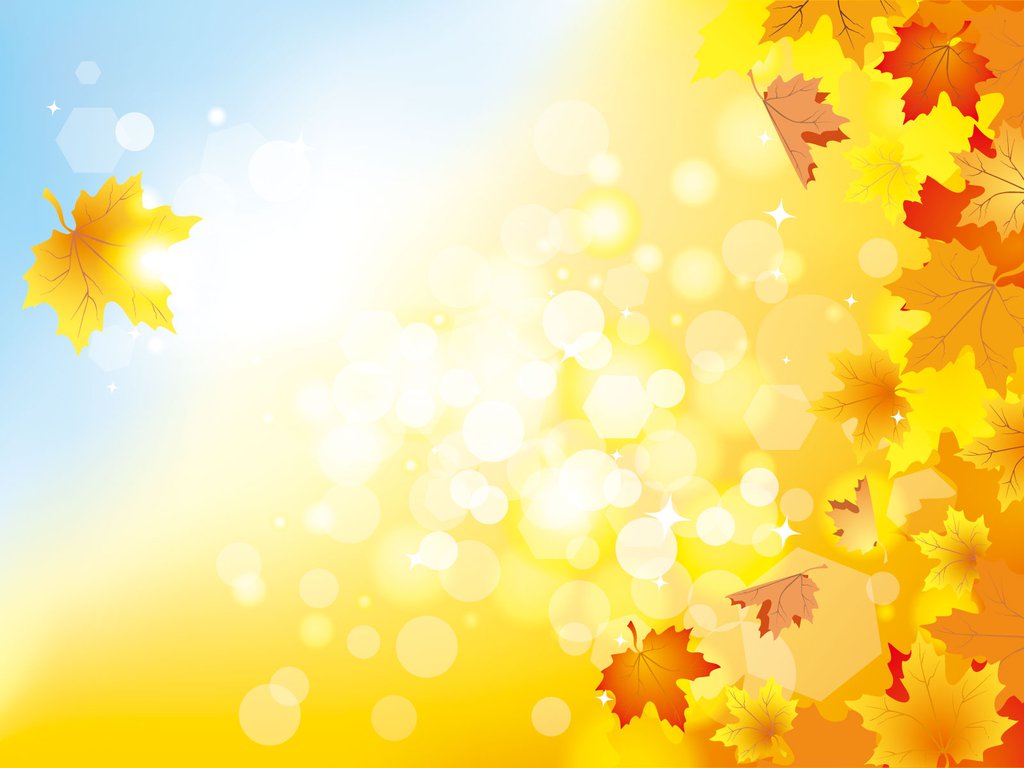 РАЗНОЦВЕТНАЯ
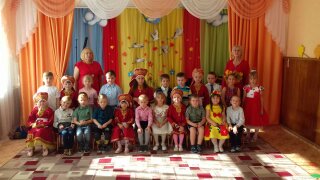 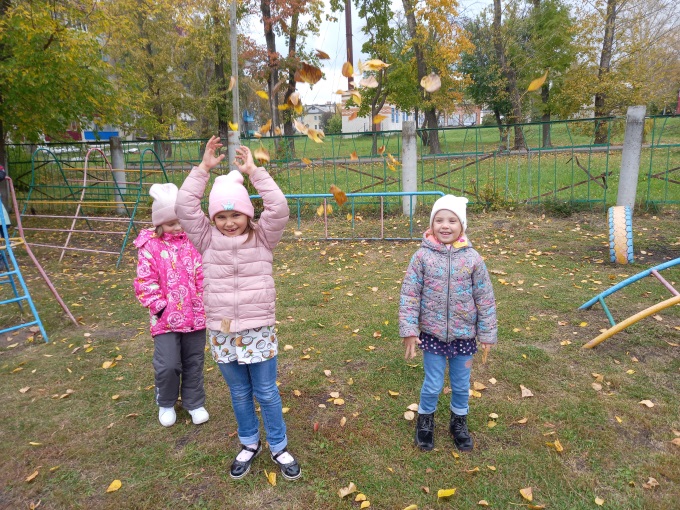 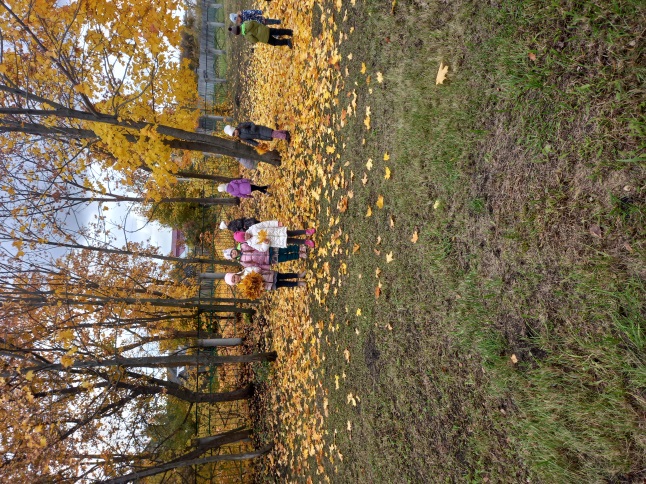 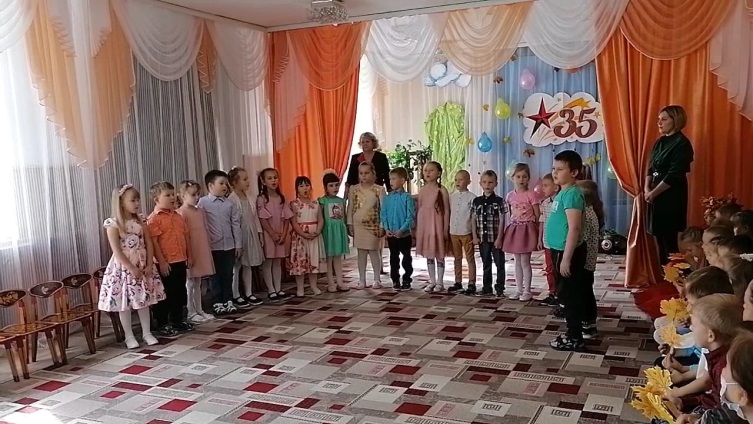 О С Е Н Ь
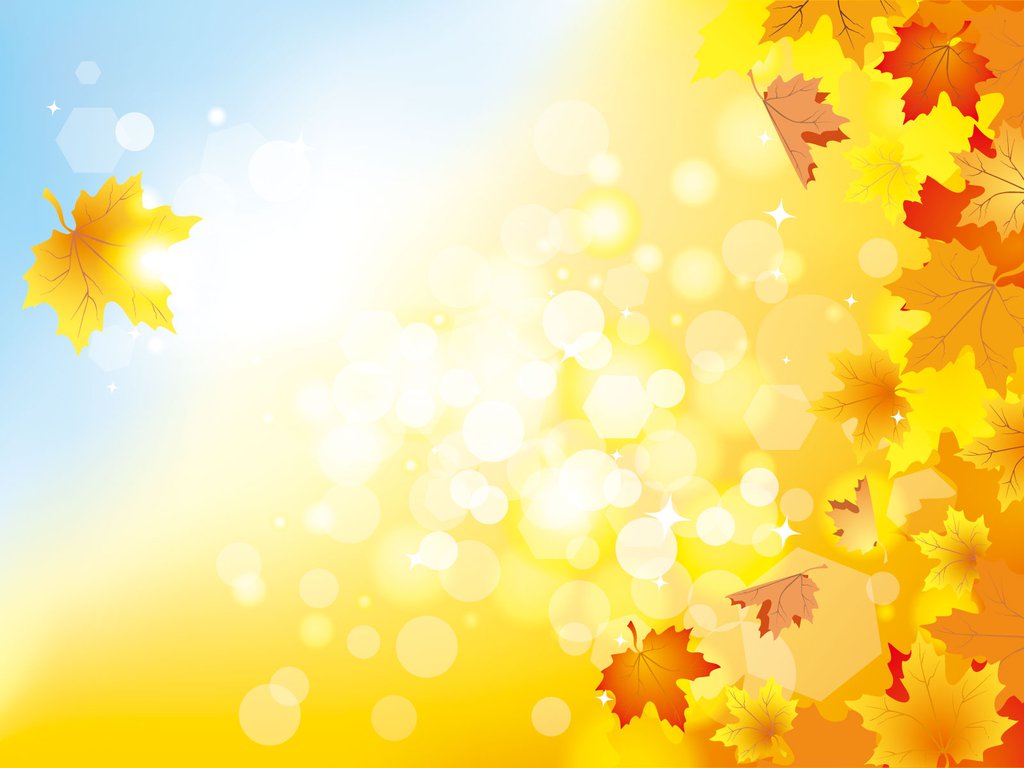 Изобразительная деятельность
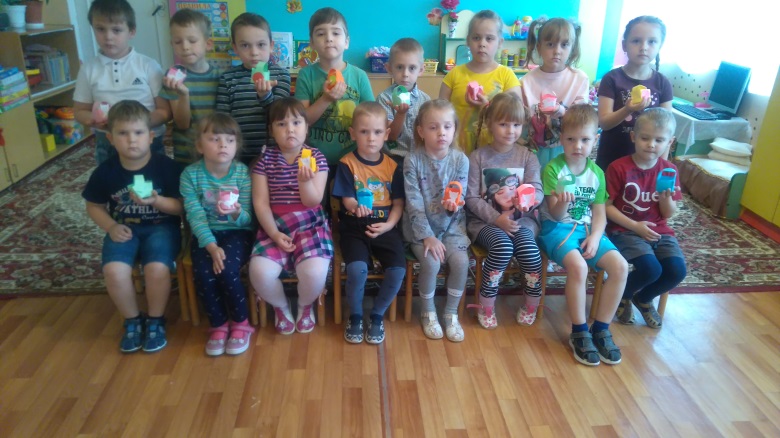 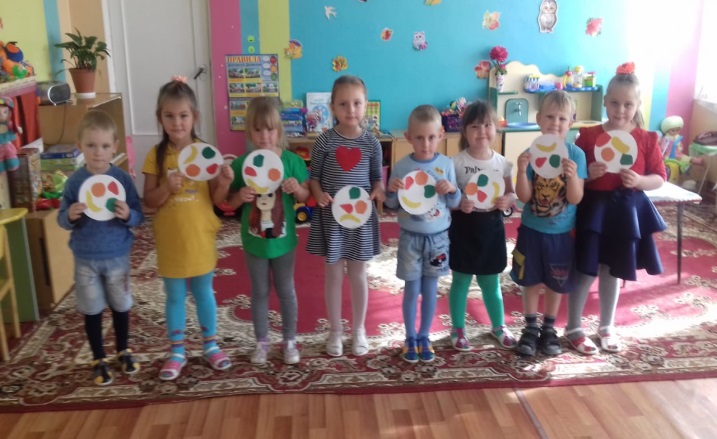 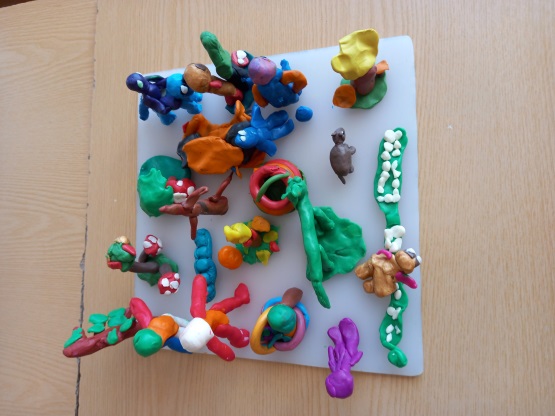 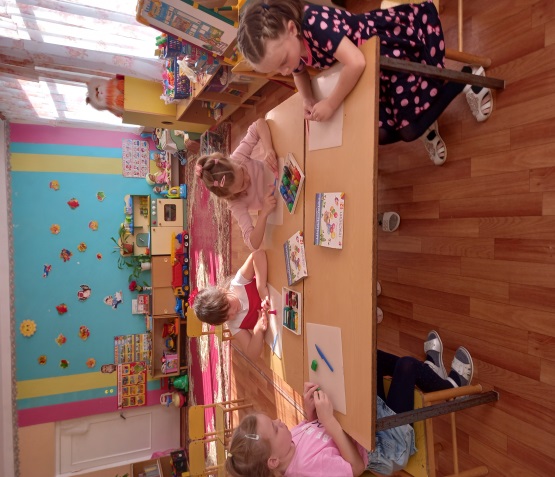 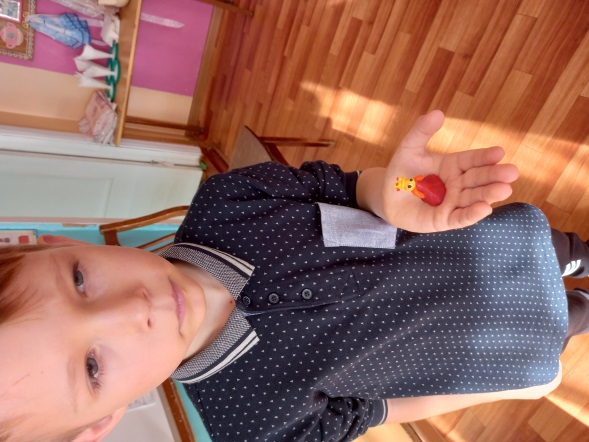 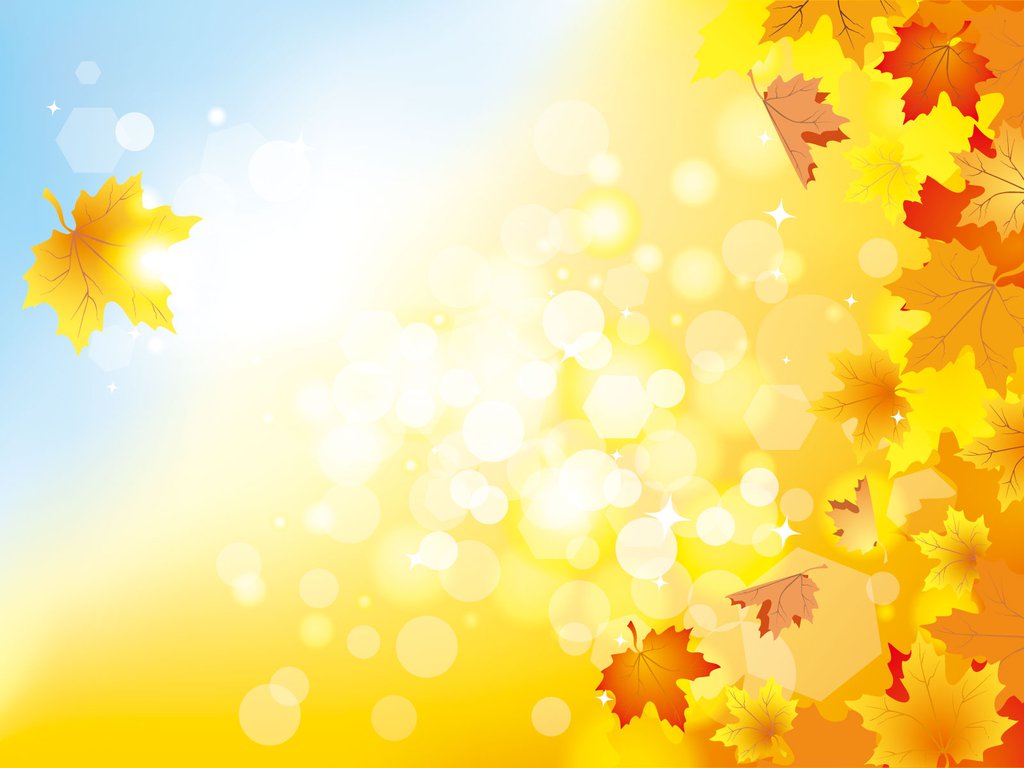 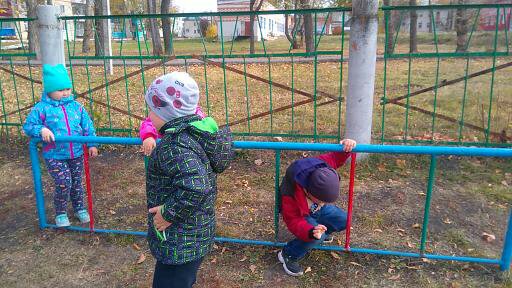 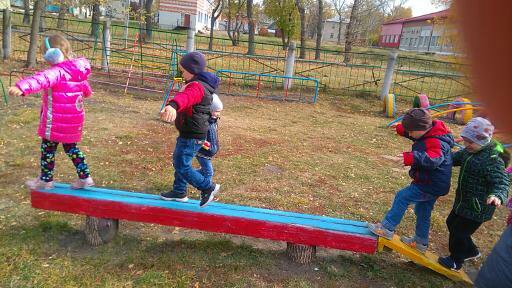 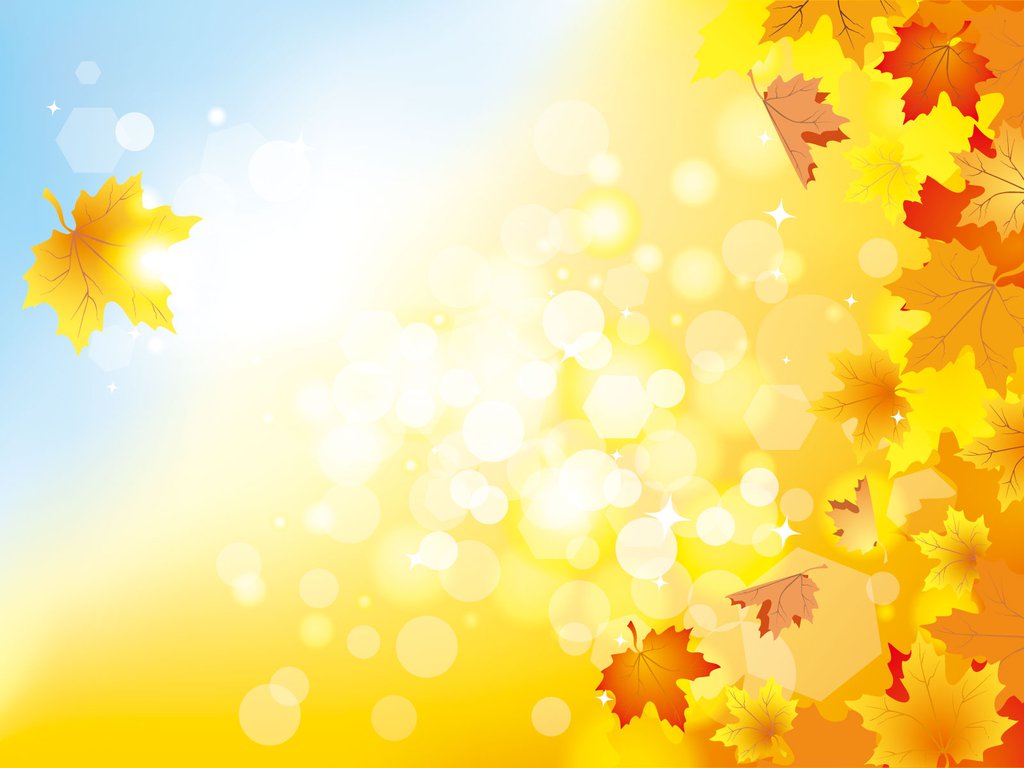 Игровая деятельность
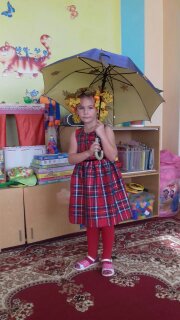 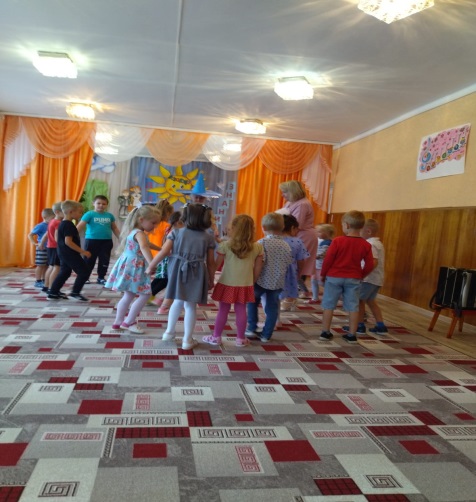 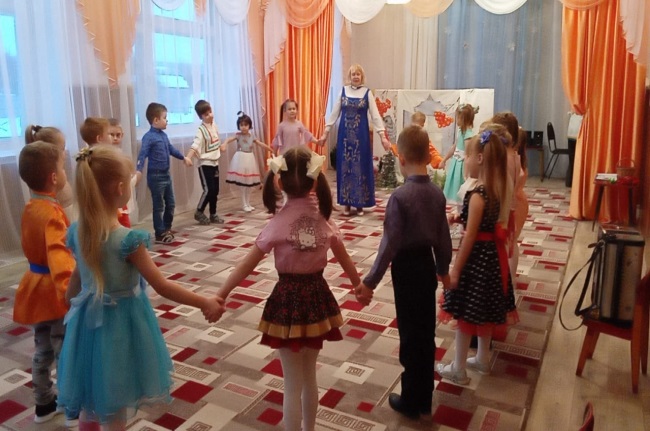 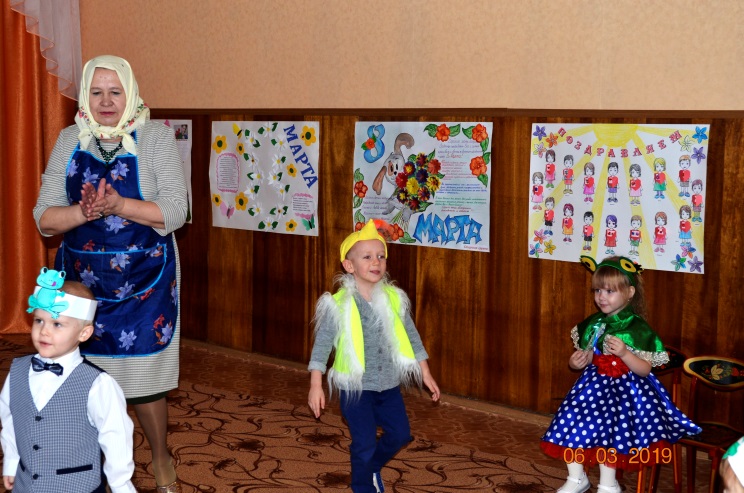 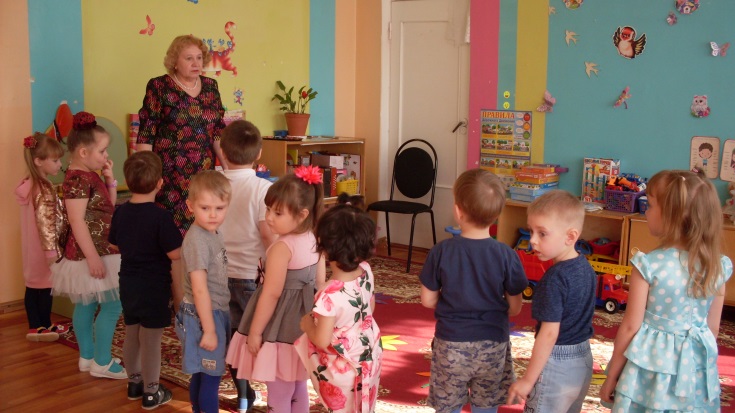 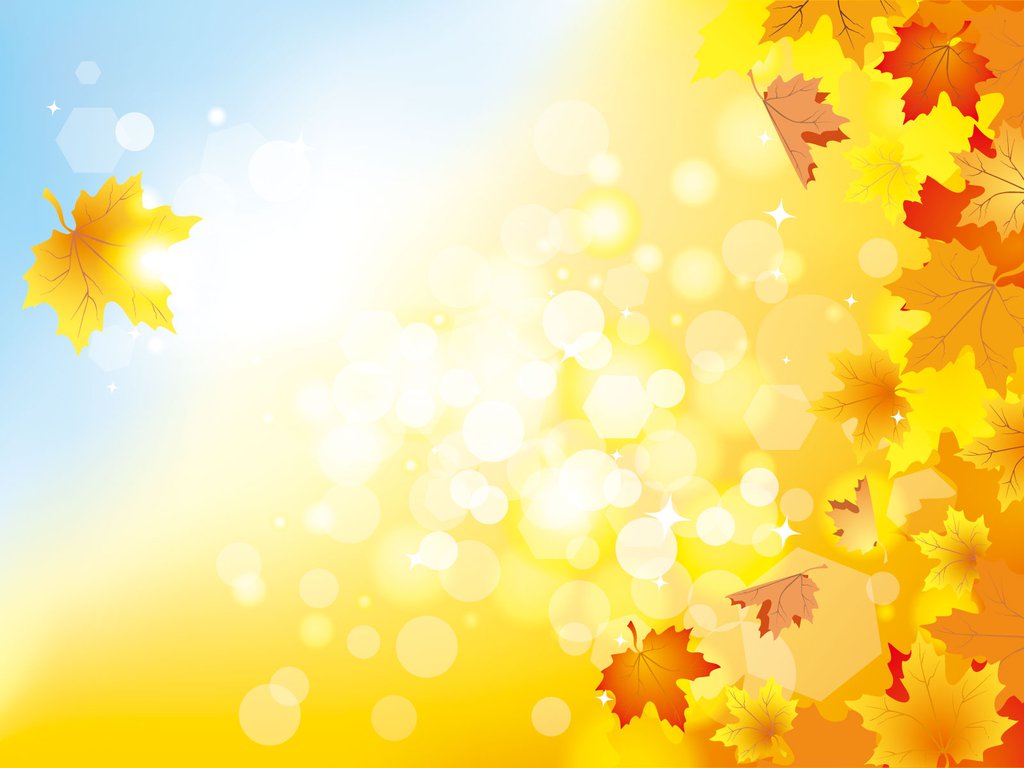 Трудовая деятельность
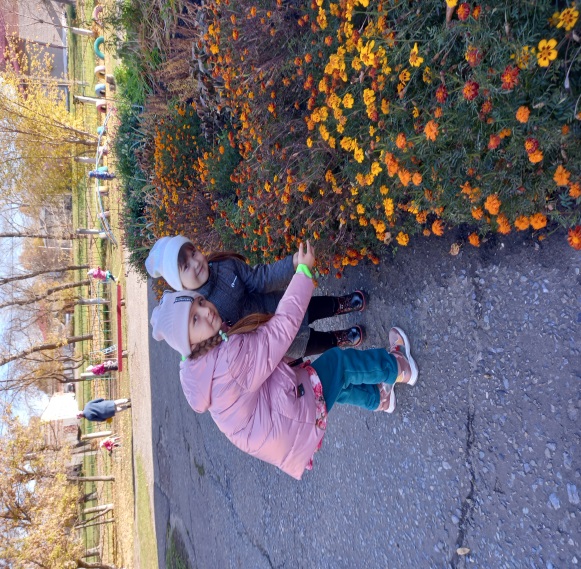 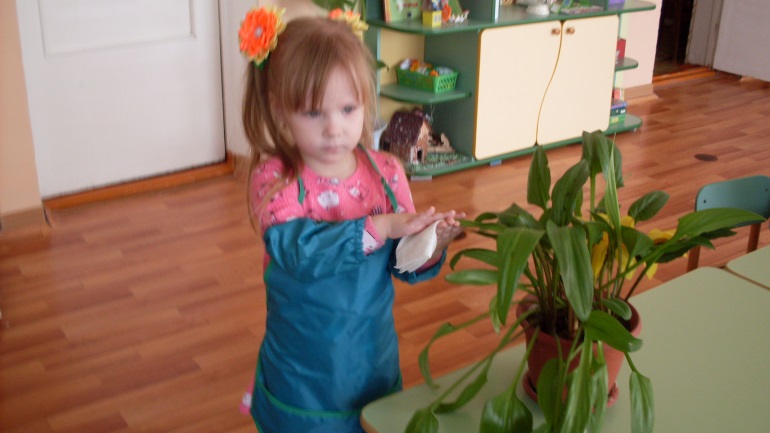 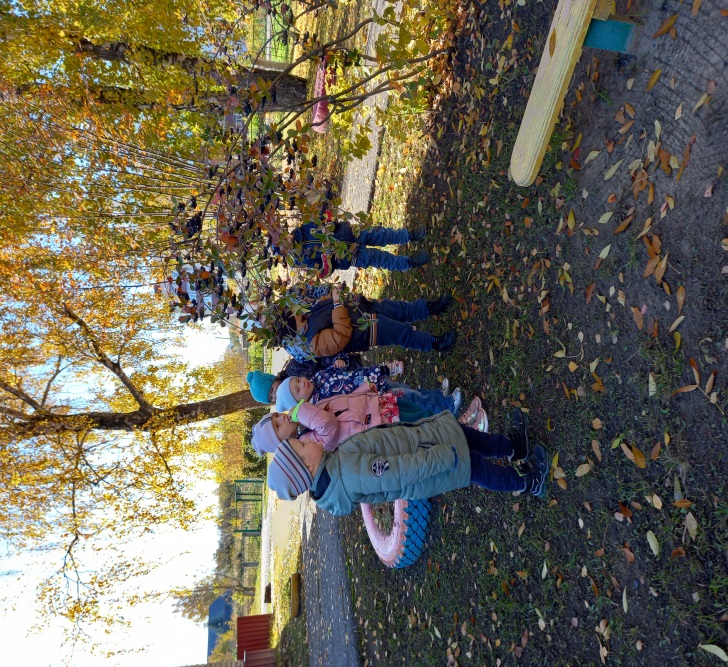 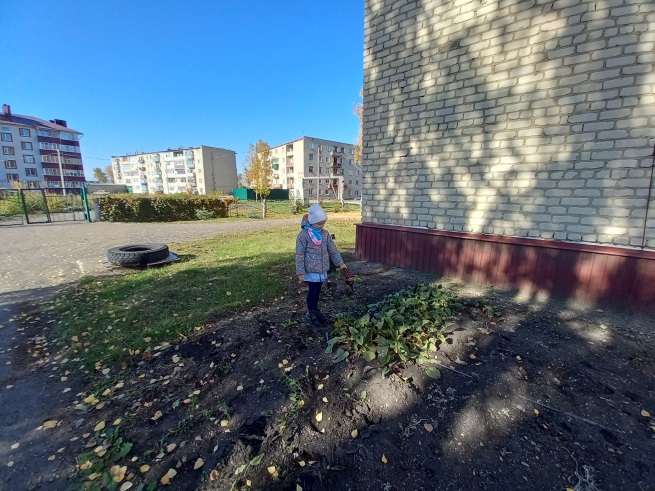 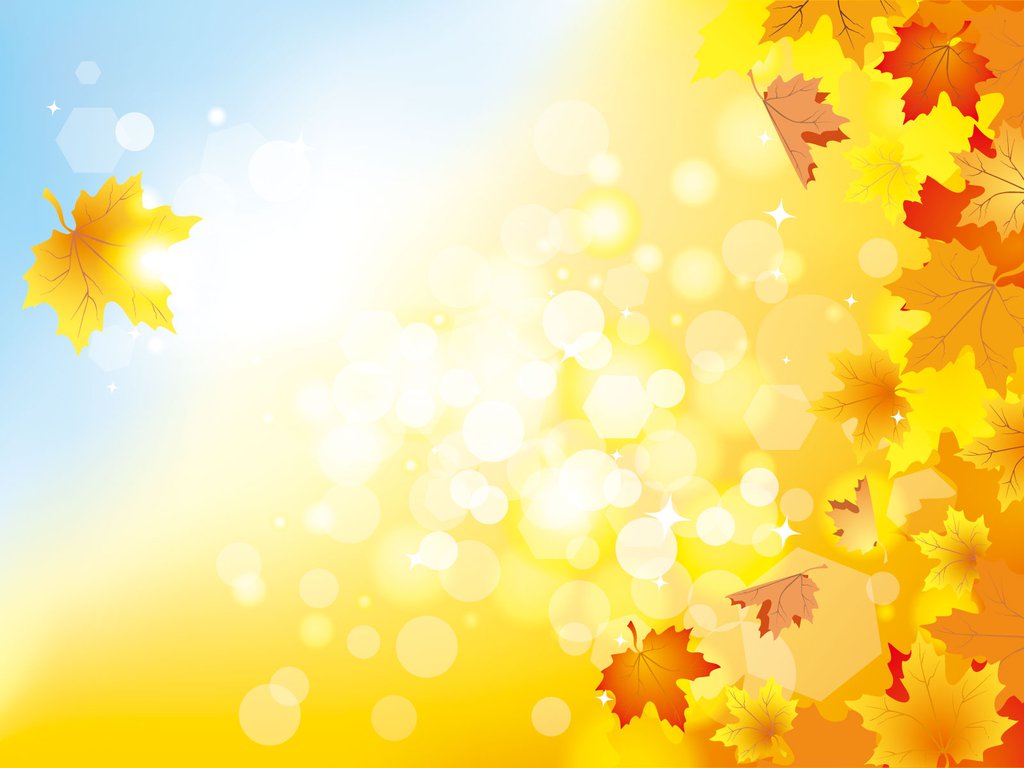 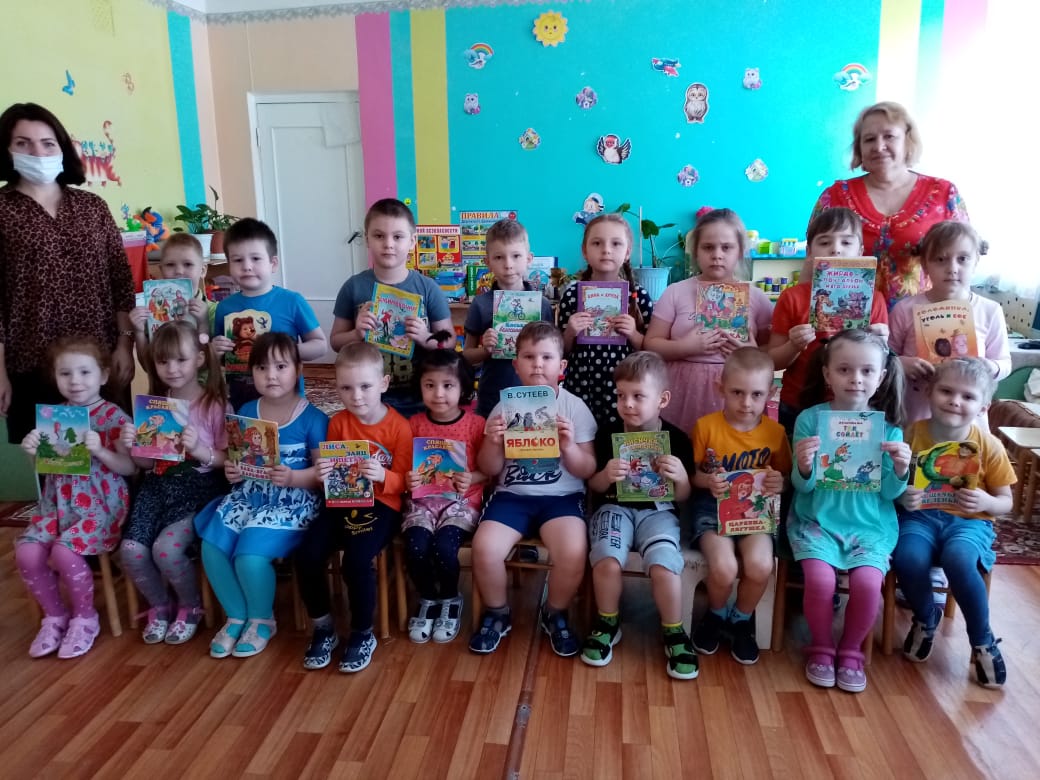 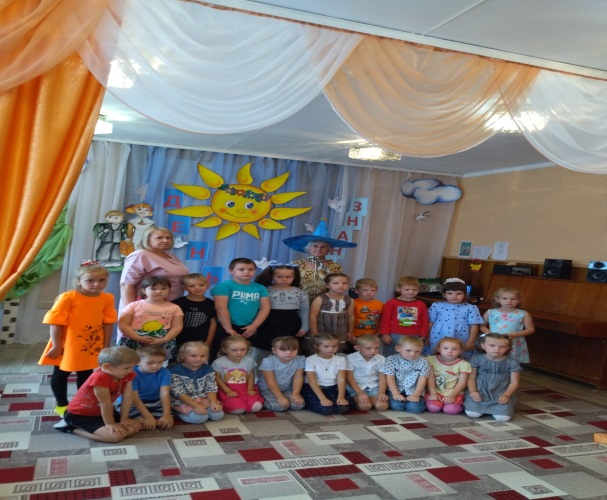 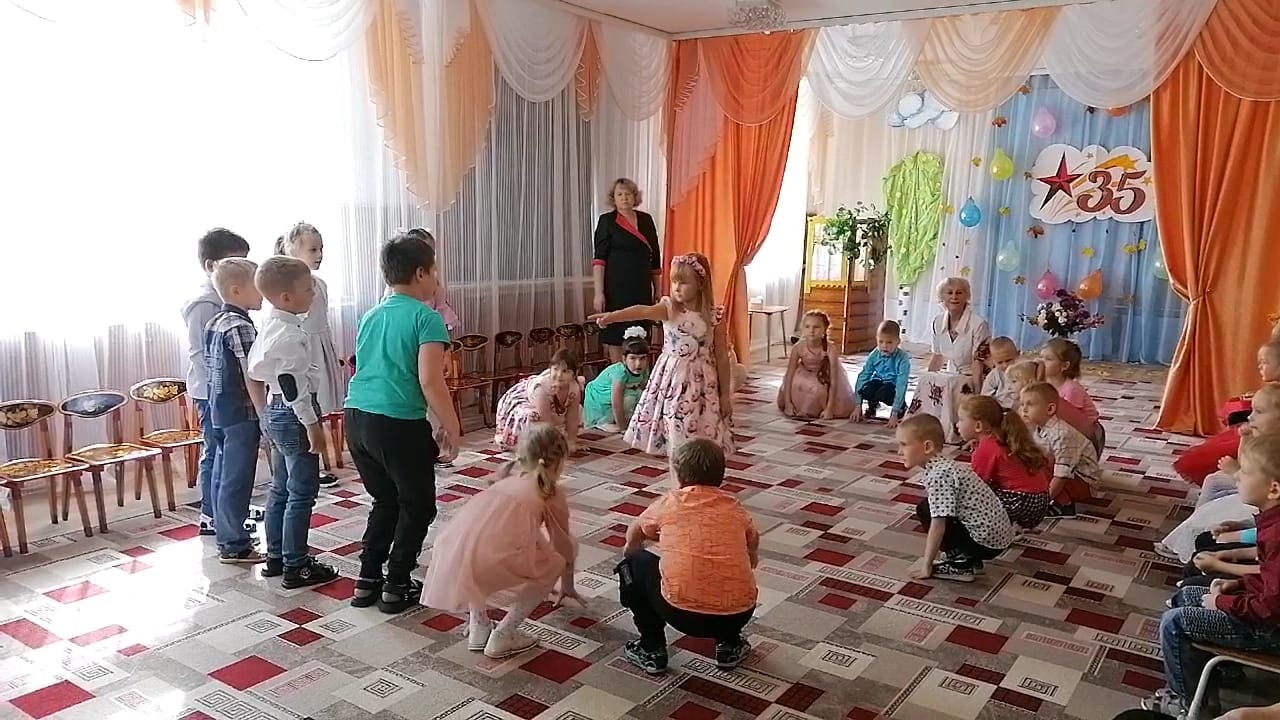 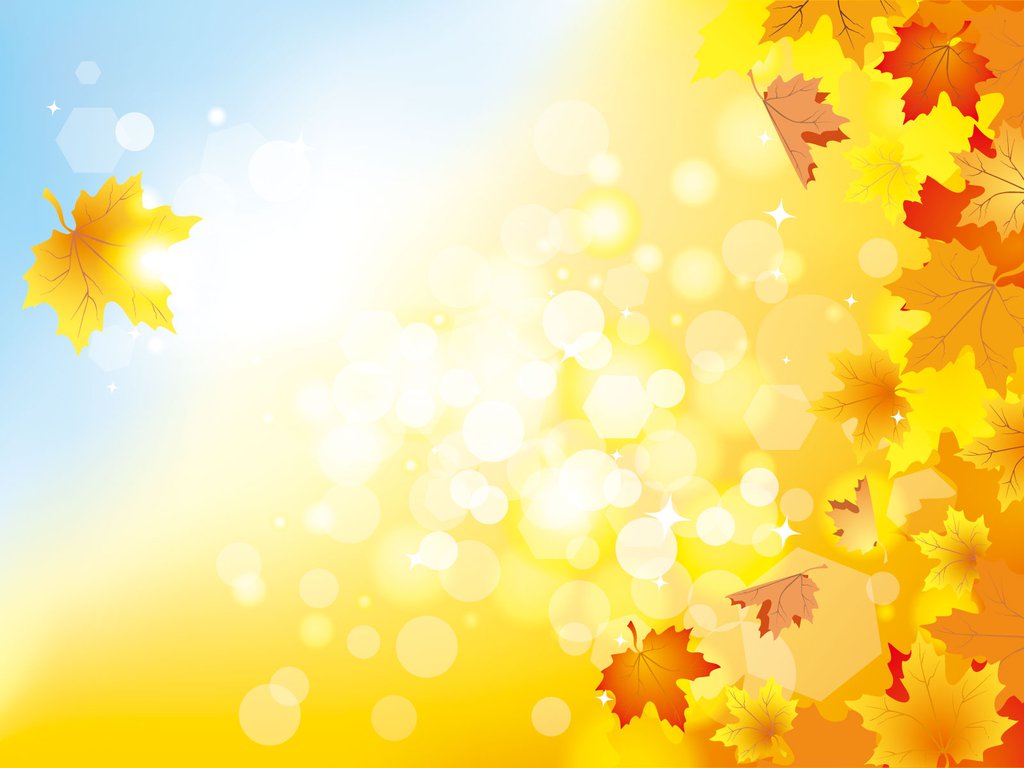 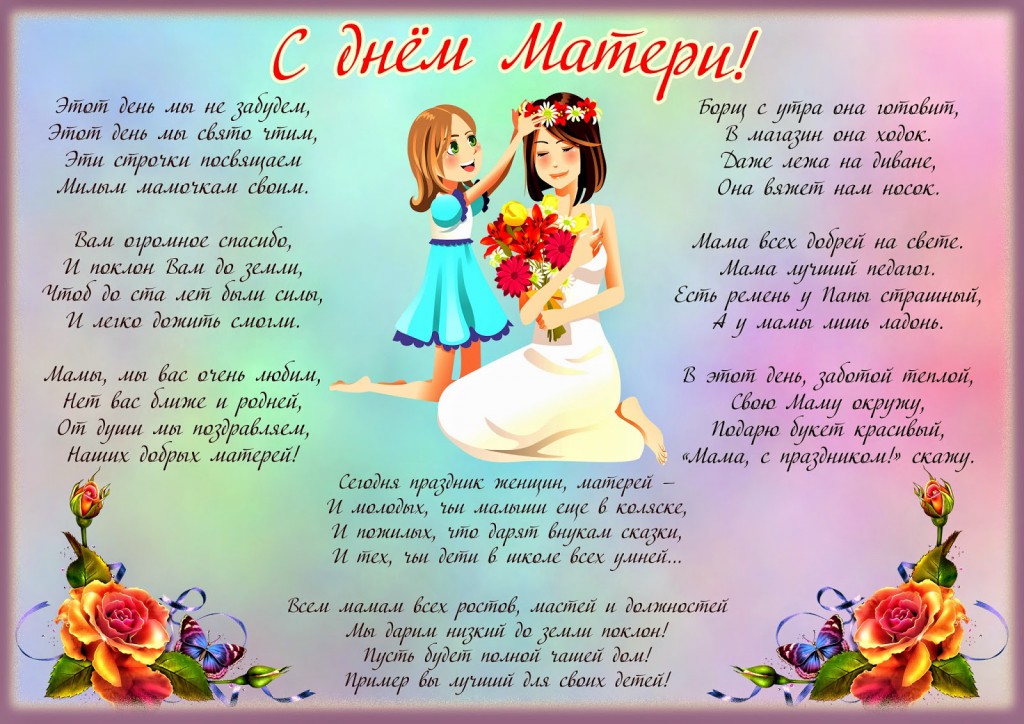